Developing Collegiality
International Perspectives on the Perceptions of Impact of Gaining Fellowship Aligned to the (UK) Professional Standards Framework 
Sarah Floyd, Vicky Davies, Fiona Smart, Rachael Carkett & Mark Dransfield
Format of the session
Who was involved?
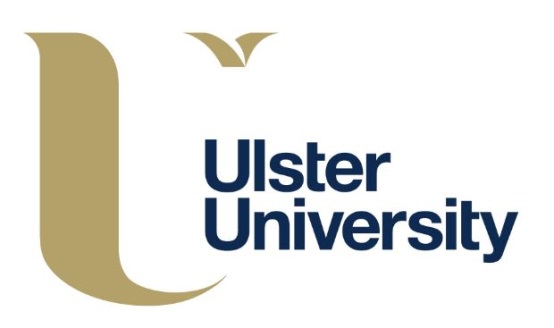 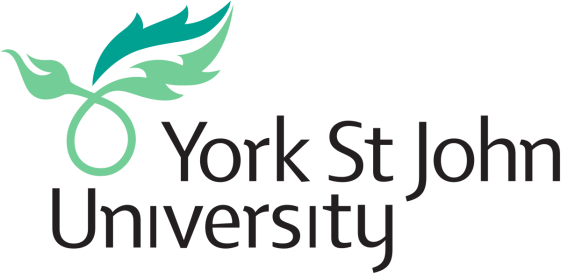 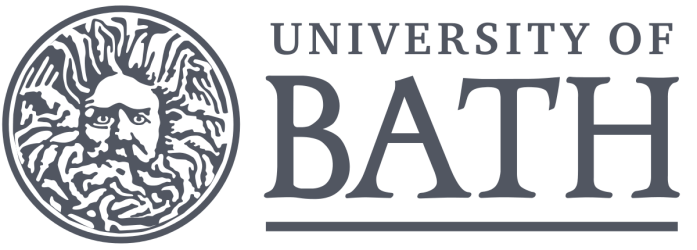 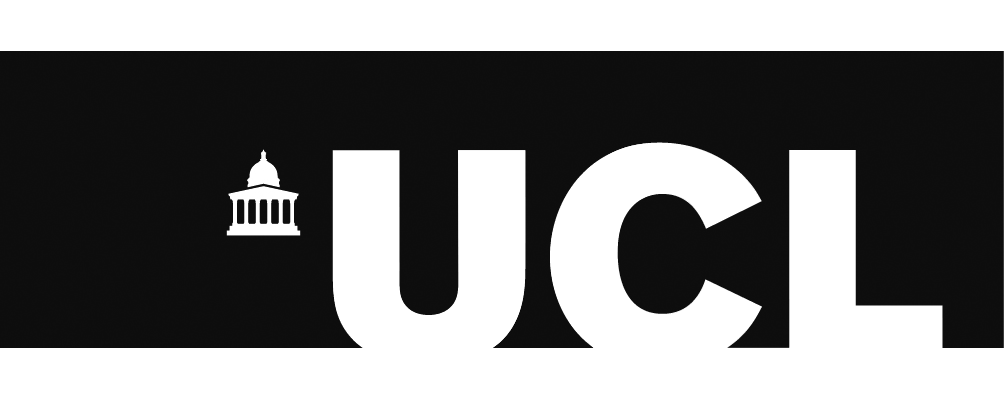 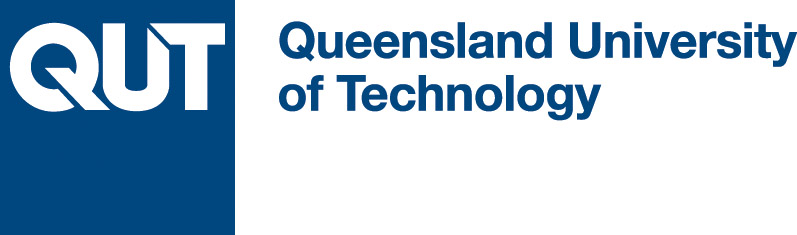 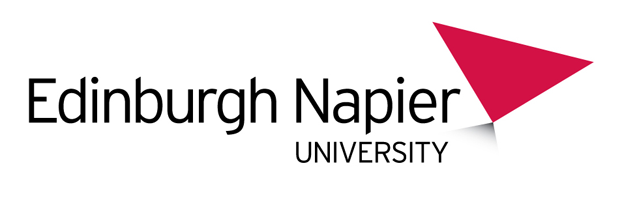 [Speaker Notes: Get across the idea of a multi-campus element in some institutions which is a factor with collegiality.
Emphasise the different universities and the range, plus international aspect of the work.]
The need
Number of schemes is growing rapidly
Majority of fellowships are achieved through schemes
We are all concerned about impact
The elephant in the room – is there a connection between fellowship and the quality of the student experience 
Wilding, Richard (r.d.wilding@CRANFIELD.AC.UK) Monday, September 4, 2017. TEF award link to Teaching Qualification, Student Staff Ratio and Total Staff - no correlation?[E-mail]. Message to: PFHEA@JISCMAIL.AC.UK [Accessed4th September 2017].
[Speaker Notes: Make reference to the peer review paper that was sent around alluding to there being no correlation between institutional number of fellows and the TEF results. 

PF Jisc list.
Putting reference to the paper in the slide. (personal communication)
Reference to Kath Botham’s paper as well – a local study whilst ours is an international wider scale one giving us a better picture.

Wilding, Richard (r.d.wilding@CRANFIELD.AC.UK) Monday, September 4, 2017. TEF award link to Teaching Qualification, Student Staff Ratio and Total Staff - no correlation?[E-mail]. Message to: PFHEA@JISCMAIL.AC.UK [Accessed4th September 2017].]
Methodology
Questionnaire: Based on some of the ideas from the HEA CPD Toolkit evaluation instrument (Kneale et. Al., 2015; PedRio, 2016) circulated to applicants who have achieved a category of fellowship through institutional routes to fellowship 2-3 years prior to the survey.
Analysis of the quantitative and qualitative data
[Speaker Notes: Include some information about the numbers that responded and highlight that they were across all categories of fellowship.

Maybe use the file Impact of Professional Recognition: Initial qualitative analysis shows top level figures. Also look in the Paper 1 folder.]
Descriptive stats
375 surveys completed
Findings – Does fellowship have an impact?
Collegiality quotes
We tend to get so caught up in day-to-day teaching that we don't always make time to sit back and look at how or why we do things and how this chimes with current research. The fellowship process – particularly through working with my mentor, allowed you to make time for this.
I have encouraged colleagues to apply for Fellowship and offered to review their applications and make suggestions of their practice that could be included in their applications.
It has forced me to take the time to reflect on my learning and teaching and, more importantly, to discuss this with my peers.
It enabled me to consciously target aspects of university teaching that were new or challenging to me, and find research perspectives from outside, as well as from within my artistic practice…
I highly value working with the network of FHEA's and SFHEA's in my institution
My relationship with my mentor led to new contacts / networks.
[Speaker Notes: Highlight that we use mentors from wider community and different disciplines.

In most of our schemes, there is a conscious decision making process where we match mentors and mentees so that we can hopefully encourage productive future relationships.

Opportunities to link with others in support sessions.]
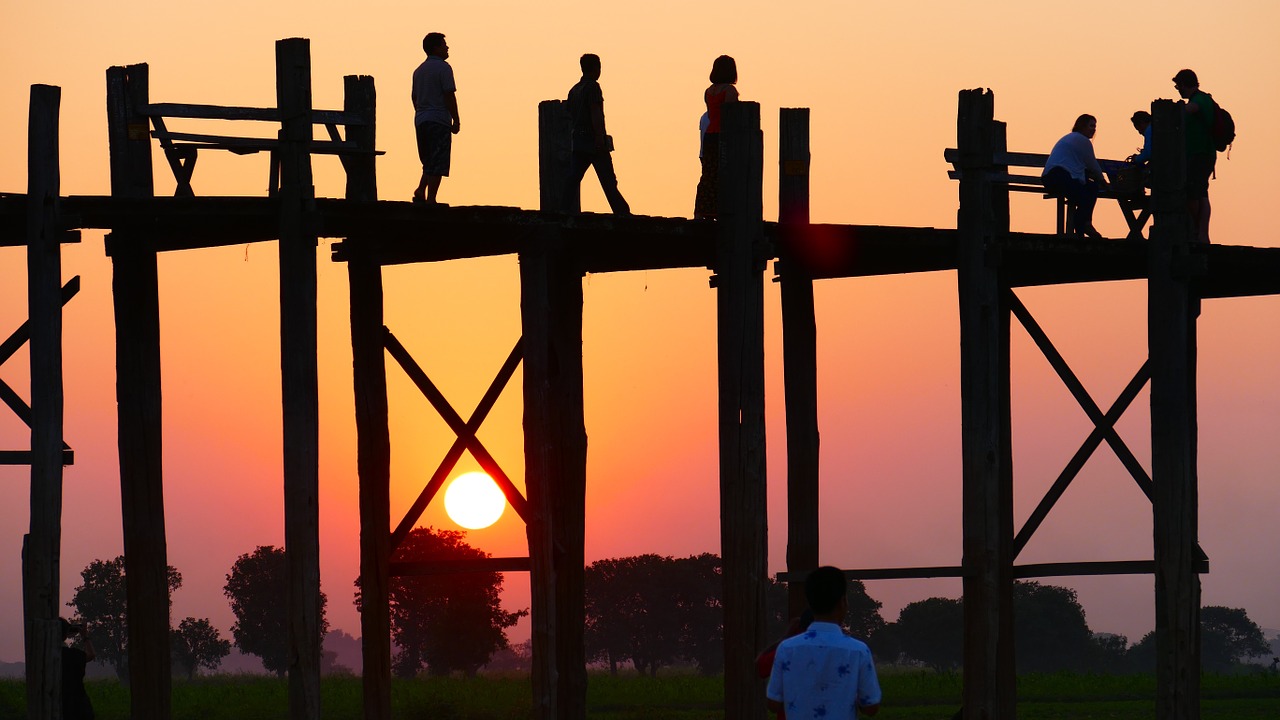 Group 1 Discussion
Our data indicate that the process of gaining Fellowship is collegiate, however is this by accident or design?
Rather than focusing on our schemes, can we ask you to consider two questions?
Is your Fellowship scheme enabling of collegiality?
If so, how?
Group Discussion 2: Sustaining expectations – implications for academic developers in supporting communities of practice ‘beyond fellowship’
“I wanted to engage, but management is not letting me take on any leadership in this area, so I have realised that I can only make progress in my Academic career is by doing research. I felt a little bit disappointed as I feel that I have a lot of knowledge and experience, but because it is not in line with the experience of Management, it is not valued.”
“I thought it would be useful when applying for senior lecturer, but no one in the department valued this and gave suggestions that I should try to go for a 'teaching award 'instead to use 'teaching as a strength 'in the senior lectureship application.”
“Nobody engages with me on L&T matters so nobody would ever "encourage me to change”
How can we:
Keep the conversations happening?
Harness the collective knowledge of fellows?
Influence policy and practice to encourage, recognise and value collegial engagement with L&T?
Round-up
Paper soon to be submitted for publication
2 more papers planned
Summary of key things
Refine the survey and contribute a tool to the community
[Speaker Notes: Keep to time – we may not have that much time for this one.]
Questions?